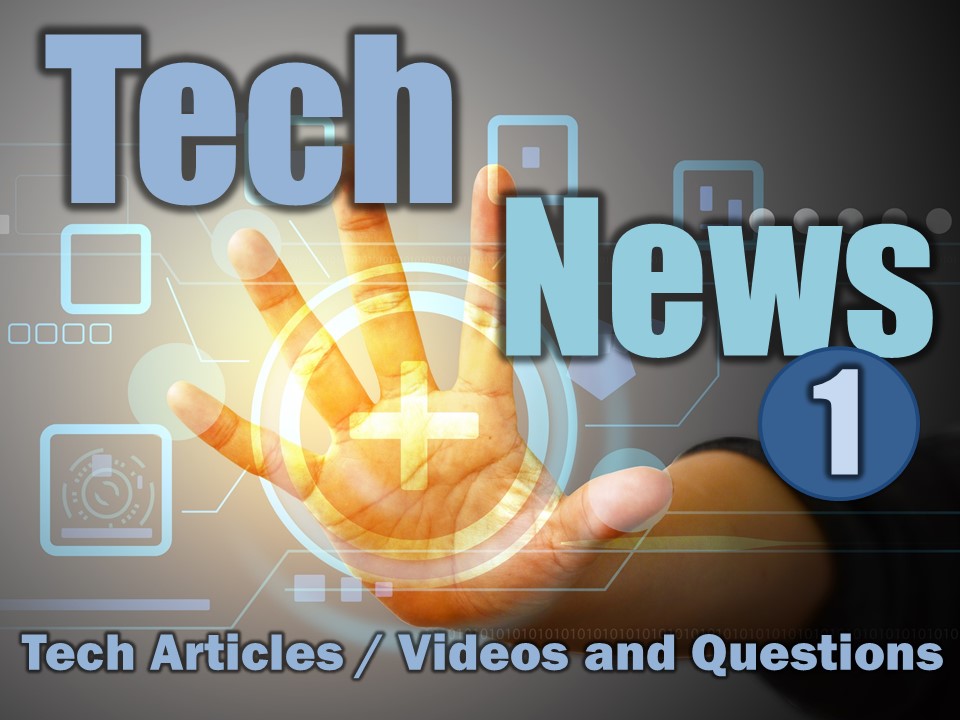 Instructions
Click on the link at the bottom of each of the following slides
This link will take you to an online article
Read each article about technology news and answer the questions in a Word Document
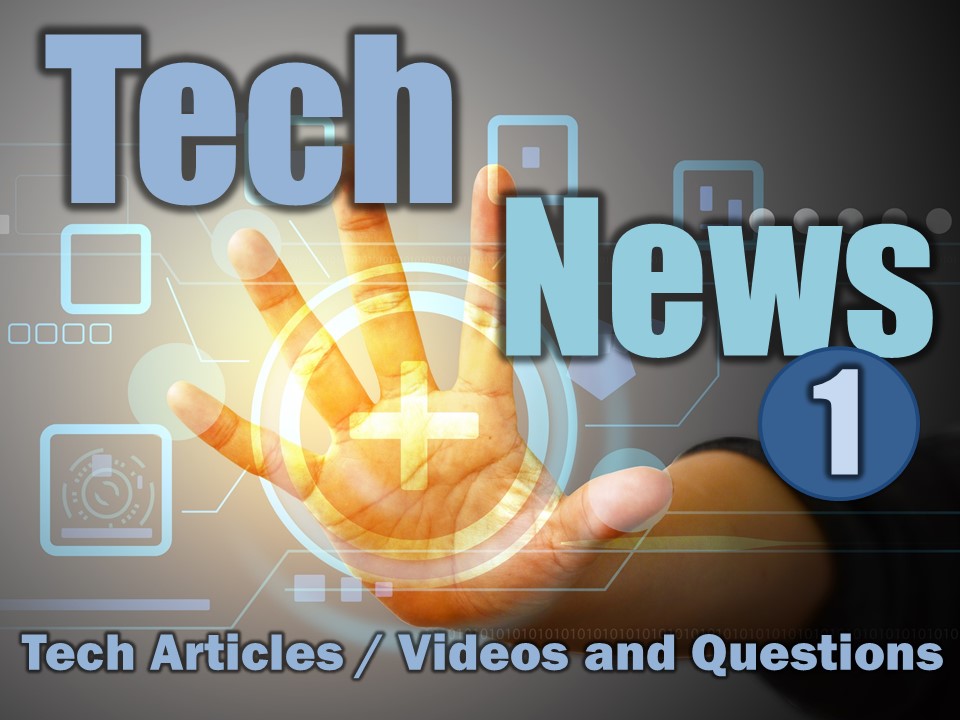 Instagram is rolling out anti-bullying features
How is Instagram going to try to combat bullying?
The article states "It will also help us protect our youngest community members since teens experience higher rates of bullying online than others.” Do you think these anti-bullying initiatives will work? Explain.
What is the Kindness Camera? Describe how it works.
Which Star Wars actress left Instagram due to harassment?

Link to article
https://mashable.com/article/instagram-anti-bullying-features/?utm_cid=hp-h-16#3PyiEWAFEmqw
MAKERphone lets you build your own phone for just $89
Describe the MAKERbuino.
What will you learn about by building the MAKERphone yourself?
What do the MAKERphone parts include?
Compare the MAKERphone to an iPhone.
What is the most important thing Albert Gajšak has learned?
Link to article
https://mashable.com/article/makerphone-build-your-phone/?utm_cid=hp-h-8#qK8LUtZGEOqw
Acer Predator Thronos is one angry-looking gaming chair
Describe the Predator Thronos.
How much money do you think this chair will cost? 
Acer also launched a bunch of 27-inch gaming monitors that will work perfectly with the Thronos chair. Describe each of these monitors.


Link to article
https://mashable.com/article/acer-predator-thronos/?utm_cid=hp-n-16#OQSB.HGZcOq4
DuckDuckGo Privacy Search Engine
What is the benefit of using DuckDuckGo?
Compare DuckDuckGo to Google by using some of the statistics from the article.
Would you use DuckDuckGo? Explain.


Link to article
https://mashable.com/article/duckduckgo-privacy-search-engine-30-million-daily-searches/?utm_cid=hp-n-2#8Fq7NnaPUaqf
Google drops out of Pentagon’s $10 billion cloud competition
What problem is the JEDI project trying to solve? Explain.
Google cited its AI principles as the reason for dropping out of the bidding process. How does this JEDI project conflict with their AI principles?

Link to article
https://mashable.com/article/google-drops-out-10-billion-cloud-computing-pentagon-competition/?utm_cid=hp-h-16#VeTxX6IDEgqw
Snapchat bets on TV with new lineup of original shows
Describe how these TV shows will appear within the app.
What are the first 3 shows scheduled for the platform?
Do you think this is a good idea? Explain.



Link to article
https://mashable.com/article/snapchat-new-original-shows/?utm_cid=hp-n-3#P3GM0vS8vOqV
5 semi-autonomous cars took a road test and barely passed
What were the results of the tests?
What did Shaoshan Liu say about the test results and current state of autonomous cars?
How long do you think it will take before you see autonomous cars driving around your neighborhood? Explain.

Link to article
https://mashable.com/article/iihs-road-test-semi-autonomous-driver-assistance/?utm_cid=hp-n-20#0EBSPjMNckqg
Does the timing of your Instagram post impact its performance?
Instagram uses something called "feed ranking" to determine the order of posts thats appear in your feed. Explain.
Do you think that the timing of a post impacts its performance? Explain.

Link to article
https://mashable.com/article/time-of-day-instagram-post/?utm_cid=hp-r-14#KqFmuc_yvmq9